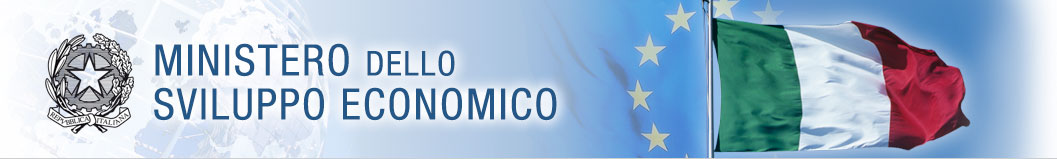 DIPERTIMENTO PER L’IMPRESA E L’ INTERNALIZZAZIONE
DIREZIONE GENERALE PER LA LOTTA ALLA CONTRAFFAZIONE 
UFFICIO ITALIANO BREVETTI E MARCHI
IL PROBLEMA DELLA CONTRAFFAZIONE IN ITALIA E NEL MONDO
Ing. Giovanni de Sanctis
 Ministero dello Sviluppo Economico Dipartimento per l'Impresa e l'Internazionalizzazione Direzione Generale Lotta alla Contraffazione Ufficio Italiano Brevetti e Marchi

CCIAA di Ravenna - 18 dicembre 2012
www.uibm.gov.it
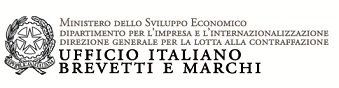 Cresce l’importanza del fattore intangibile
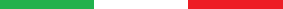 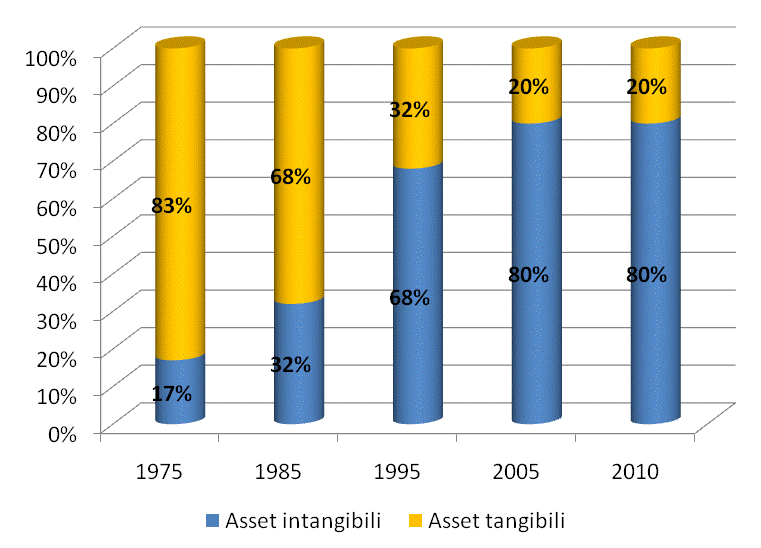 Se negli anni ’70 i beni immateriali rappresentavano circa il 20% del valore d’azienda, oggi tale proporzione è stata rovesciata. 

Il portafoglio marchi, brevetti, diritti d’autore ed i segreti industriali, ma anche la capacità gestionale e le partnership valgono l’80% del valore di mercato aziendale
Fonte: Ocean Tomo
www.uibm.gov.it
2
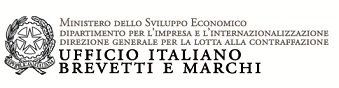 E cambia il ruolo della Proprietà Intellettuale
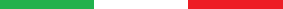 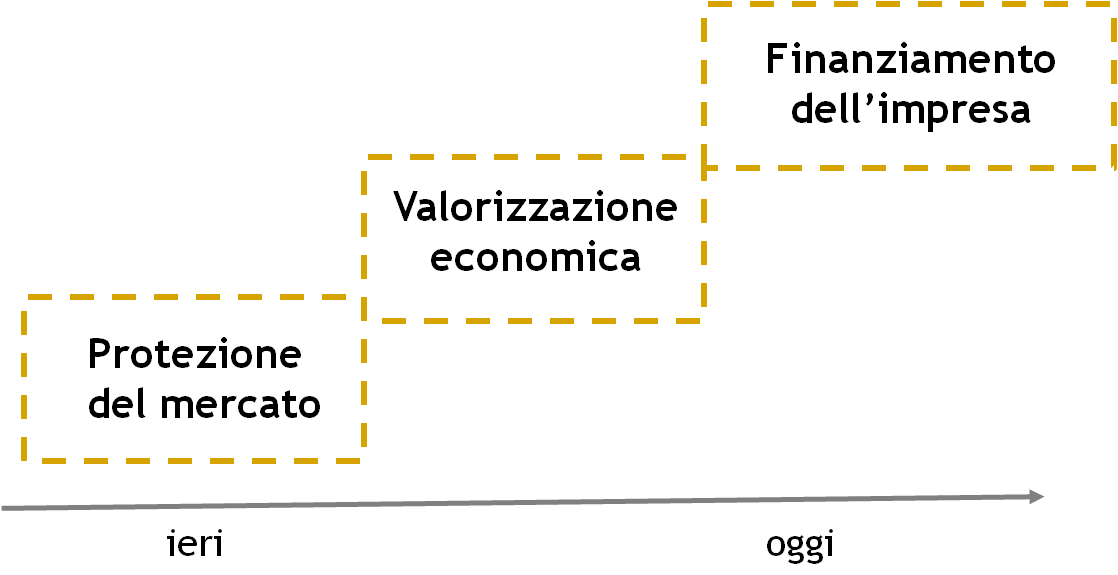 Da semplice strumento di tutela legale, la Proprietà Intellettuale rappresenta oggi un’importante fonte di finanziamento per le aziende
www.uibm.gov.it
3
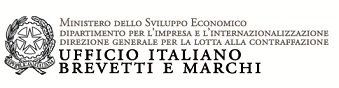 Con il rafforzamento del suo ruolo nell’azienda
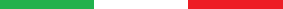 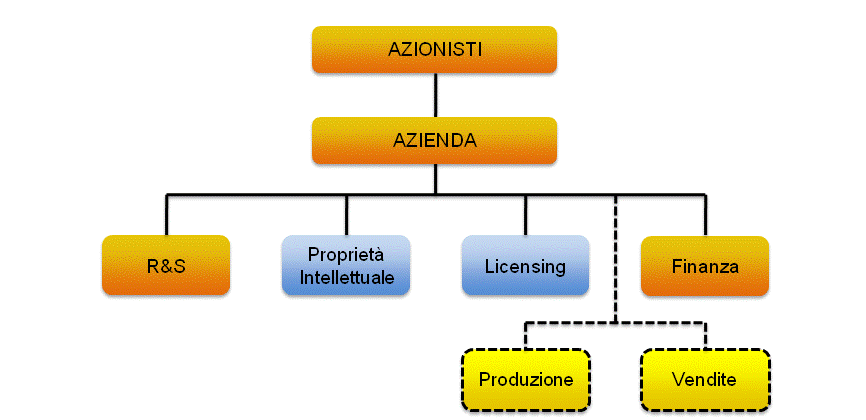 La produzione e le vendite vengono spesso affidate all’esterno, mentre al contrario acquisiscono crescente importanza all’interno dell’azienda la Proprietà Intellettuale e la cessione di licenze
www.uibm.gov.it
4
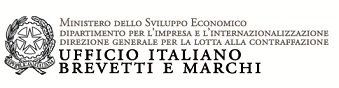 Il “Circolo Virtuoso”
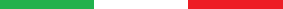 Società che concedono licenza sui propri brevetti per finanziare l’R&S utilizzando il cosiddetto “Circolo Virtuoso”
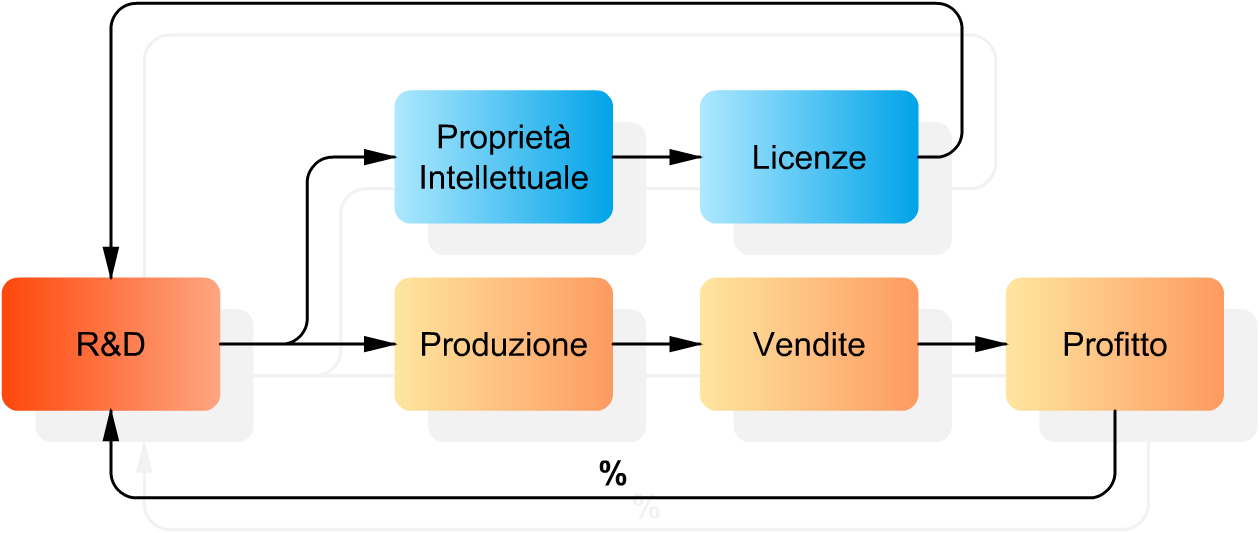 il modello applicabile alle imprese, sia pubbliche sia private
www.uibm.gov.it
5
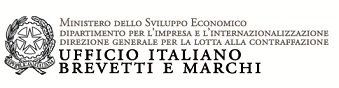 La DGLC-UIBM
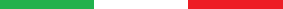 www.uibm.gov.it
6
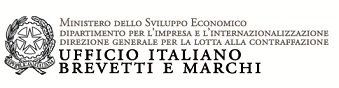 RICONOSCIMENTO E VALORIZZAZIONE dei diritti di PI
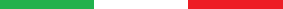 www.uibm.gov.it
7
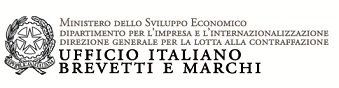 Lotta alla contraffazione
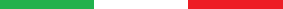 www.uibm.gov.it
8
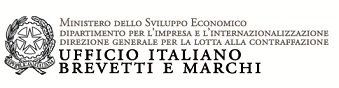 Il Falso in Europa
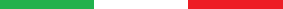 www.uibm.gov.it
9
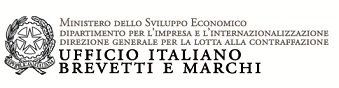 Falsificare
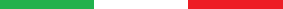 www.uibm.gov.it
10
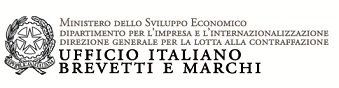 Falsificare
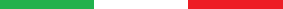 www.uibm.gov.it
11
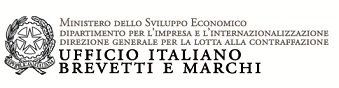 Falsificare
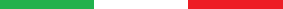 www.uibm.gov.it
12
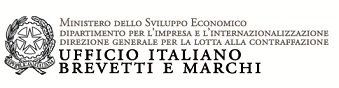 Falsificare
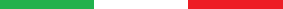 www.uibm.gov.it
13
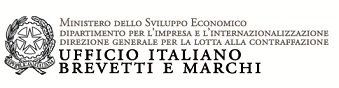 Falsificare
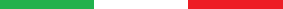 www.uibm.gov.it
14
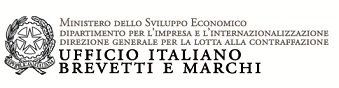 Lotta alla contraffazione
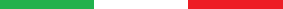 www.uibm.gov.it
15
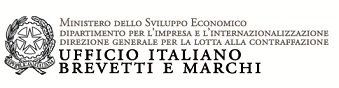 Lotta alla contraffazione
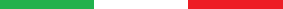 www.uibm.gov.it
16
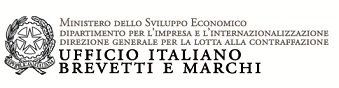 Lotta alla contraffazione
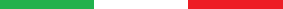 www.uibm.gov.it
17
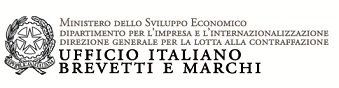 Lotta alla contraffazione
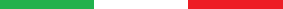 www.uibm.gov.it
18
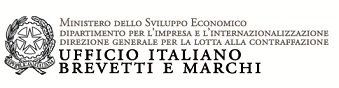 Lotta alla contraffazione
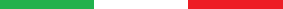 www.uibm.gov.it
19
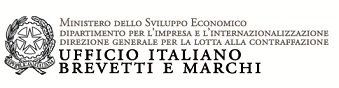 Lotta alla contraffazione
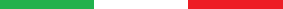 www.uibm.gov.it
20
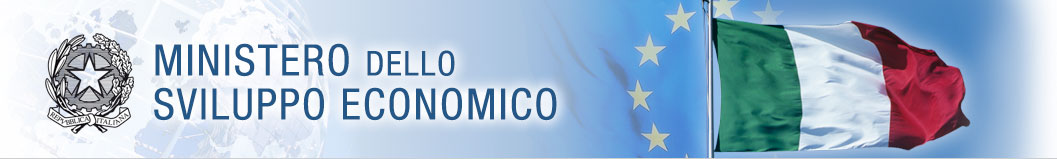 DIPERTIMENTO PER L’IMPRESA E L’ INTERNALIZZAZIONEDIREZIONE GENERALE PER LA LOTTA ALLA CONTRAFFAZIONE 
UFFICIO ITALIANO BREVETTI E MARCHI
Grazie per l’attenzione...
 …domande?
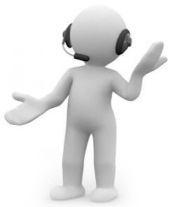 +39 0647055679
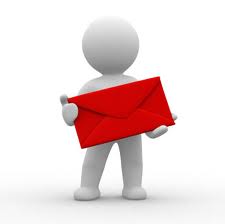 Via Molise, 19 – 00187 Roma
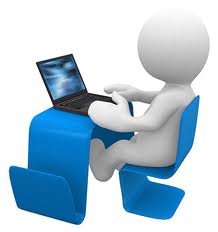 giovanni.desanctis@mise.gov.it
21